Small and Large Intestinalpathology, part 3
Dr, Sura Al Rawabdeh, MD
April  13 2022
COLONIC POLYPS AND  NEOPLASTIC DISEASE
	Colon is most common site for polyps:
 Flat 
	Sessile polyp: no stalk
	Pedunculated polyp: stalk.
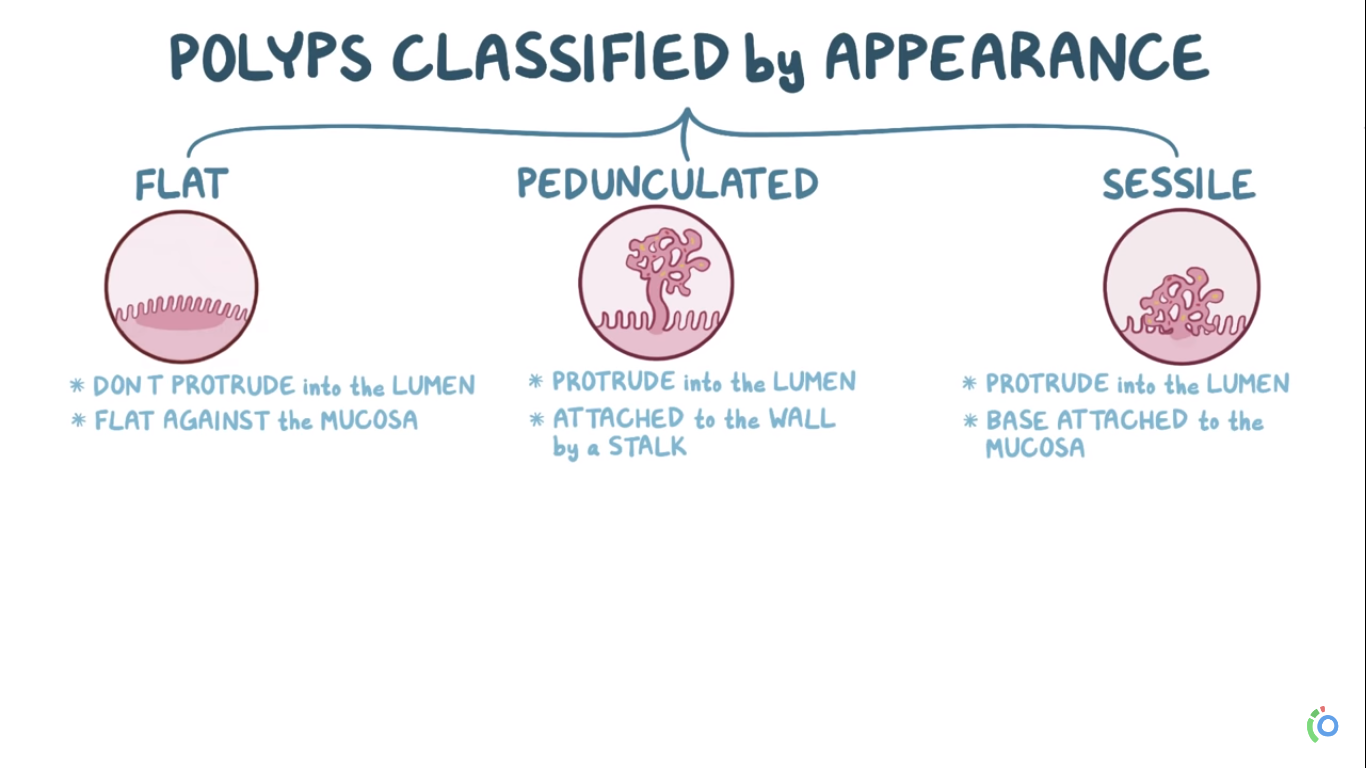 COLONIC POLYPS
	Non neoplastic polyps:
1. Inflammatory,
2.  Hamartomatous 
3.  Hyperplastic.

	Neoplastic polyps: adenoma.
Hyperplastic Polyps
	Common
	5th-6th decade.
	Decreased epithelial turnover and delayed shedding of surface epithelium >>>  pileup of goblet cells & epithelial overcrowding
	No	 malignant potential
Hyperplastic polyp
	Left colon
	Rectosigmoid.
	Small <	5 mm
	Multiple

	Crowding of goblet & absorptive  cells.
	Serrated surface: hallmark of these lesions
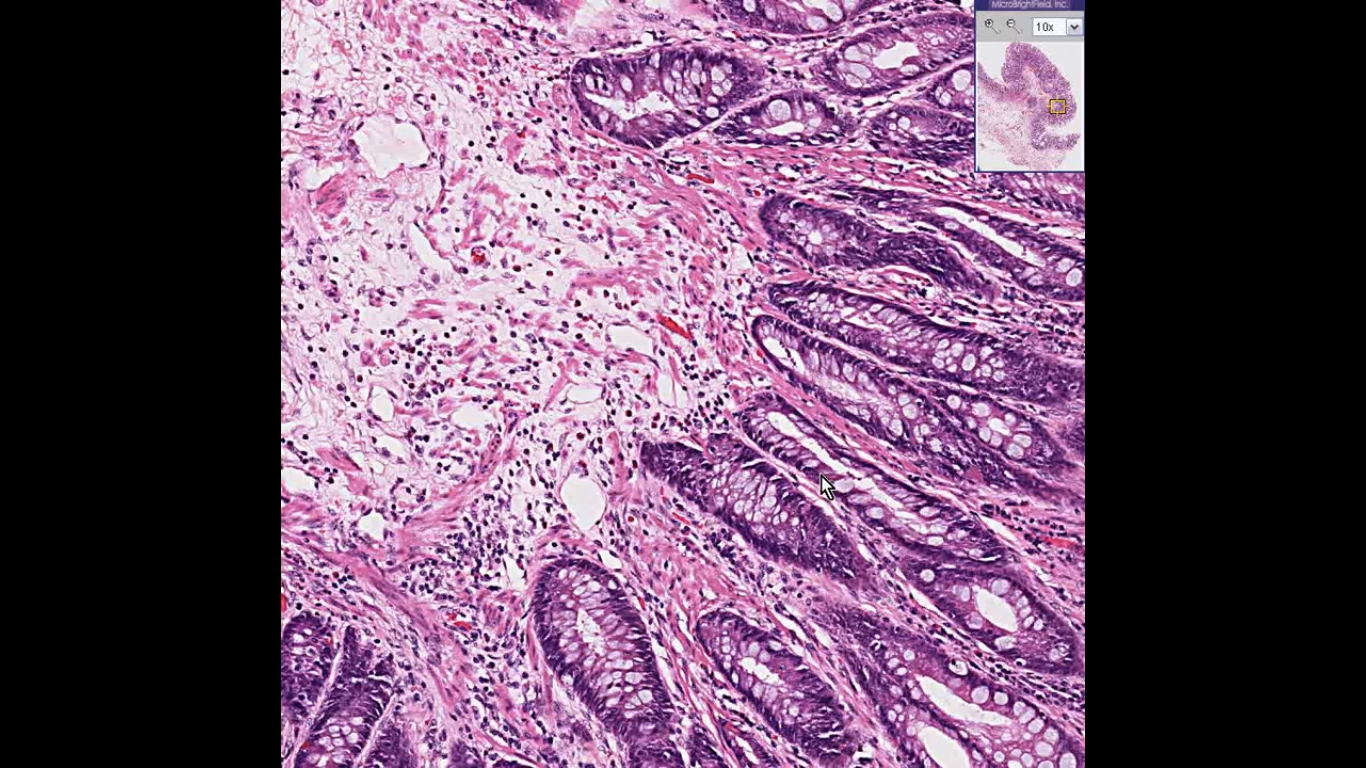 Inflammatory Polyps
	Solitary rectal ulcer syndrome.
	Recurrent abrasion and ulceration of the overlying rectal mucosa.

	Chronic cycles of injury and healing give a polypoid mass of inflamed and  reactive mucosal tissue.
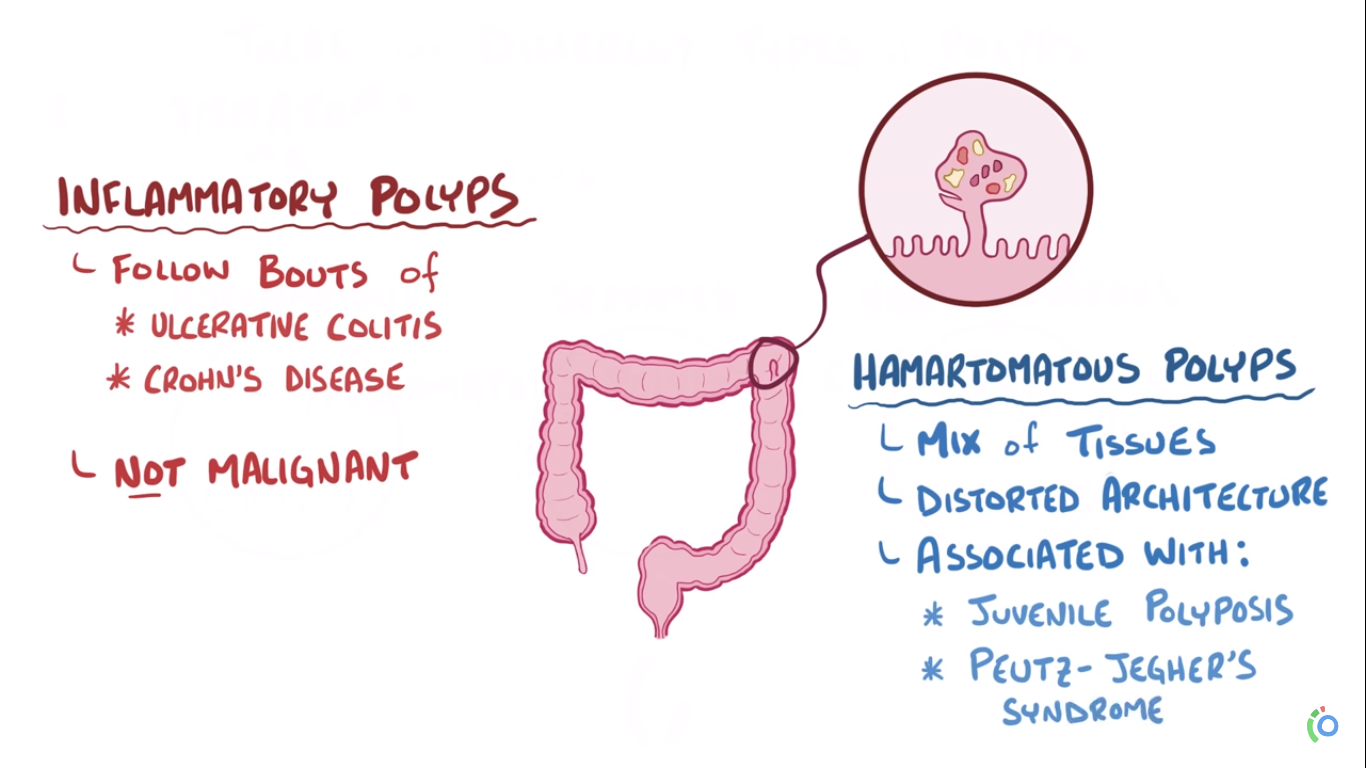 Hamartomatous Polyps
	Sporadic or syndromatic.
	Disorganized, tumor-like growth composed of mature cell types normally  present at that site.
	Juvenile Polyps
	Peutz-Jeghers Syndrome
Juvenile Polyps
	Most common hamartomatous polyp

	Sporadic are solitary.
	Children younger than 5 years of age
	Rectum.

	Syndromic are multiple.
	3 to as many as 100. Mean age 5 years
	Autosomal dominant syndrome of juvenile polyposis
	Transforming growth factor-β (TGF-β) mutation.
	Increased risk for colonic adenocarcinoma.
Juvenile Polyps
	Pedunculated
	Reddish lesions
	Cystic spaces on cut sections
	Dilated glands filled with mucin  and inflammatory debris.
	Granulation tissue on surface.
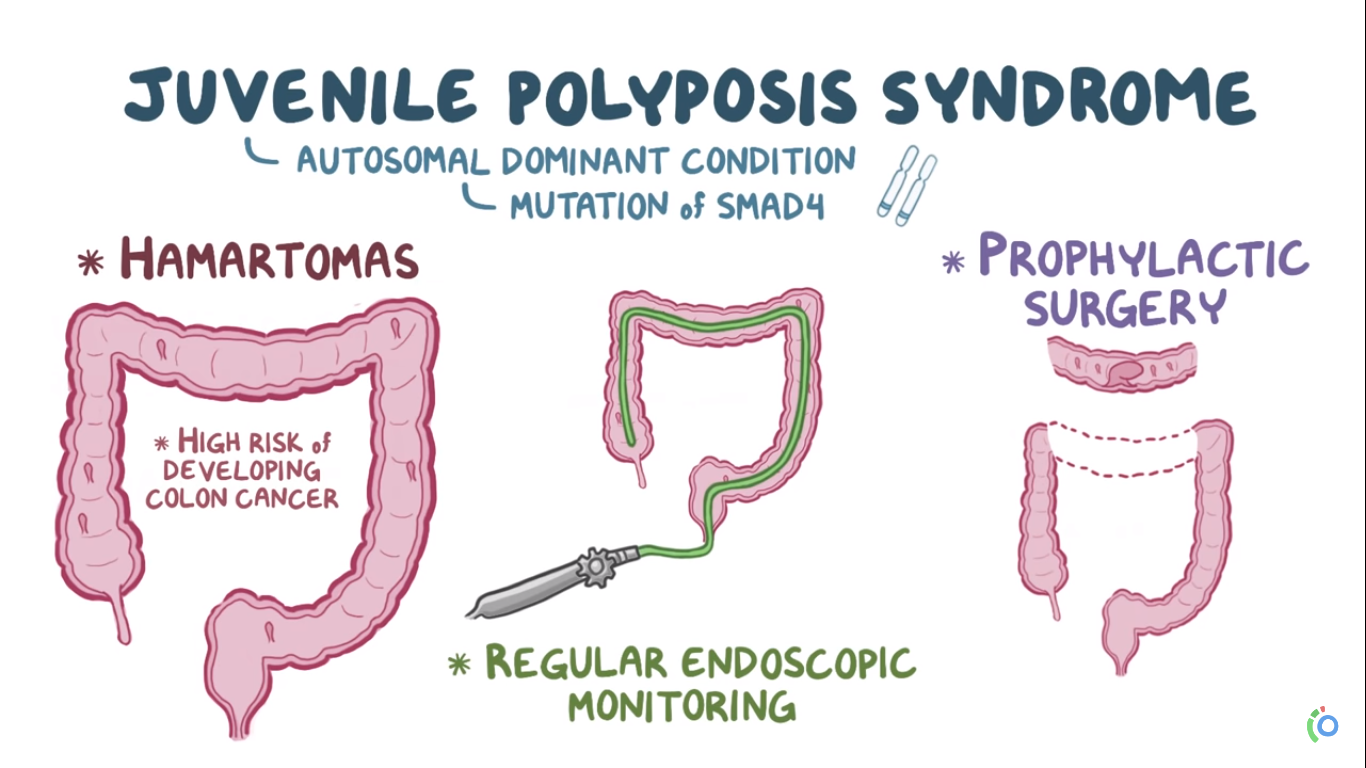 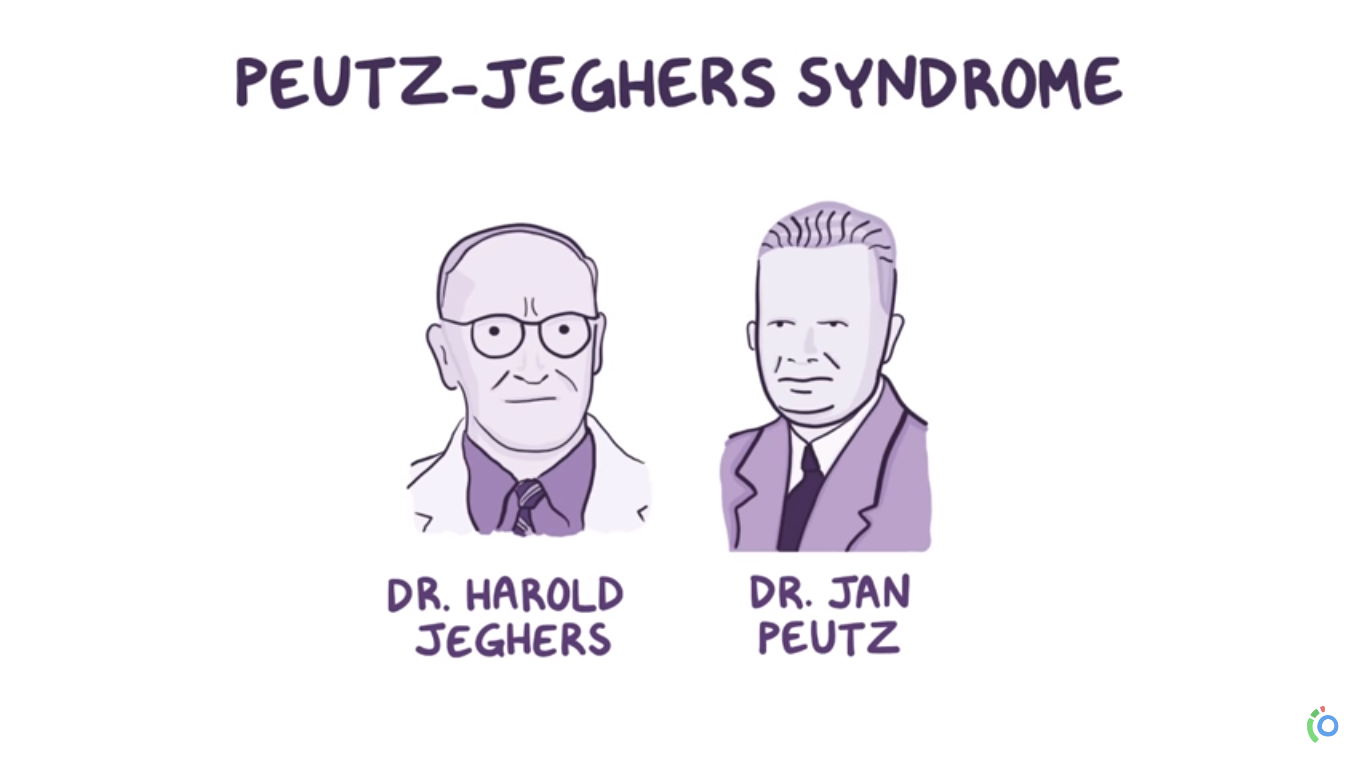 Peutz-Jeghers Syndrome
	AD
	Mean age: 10-15 years.
	Multiple gastrointestinal hamartomatous polyps
	Most common in the small intestine.
	Mucocutaneous hyperpigmentation
	Increased risk for several malignancies: colon, pancreas, breast, lung,
ovaries, uterus, and testes,

	LKB1/STK11 gene mutation.
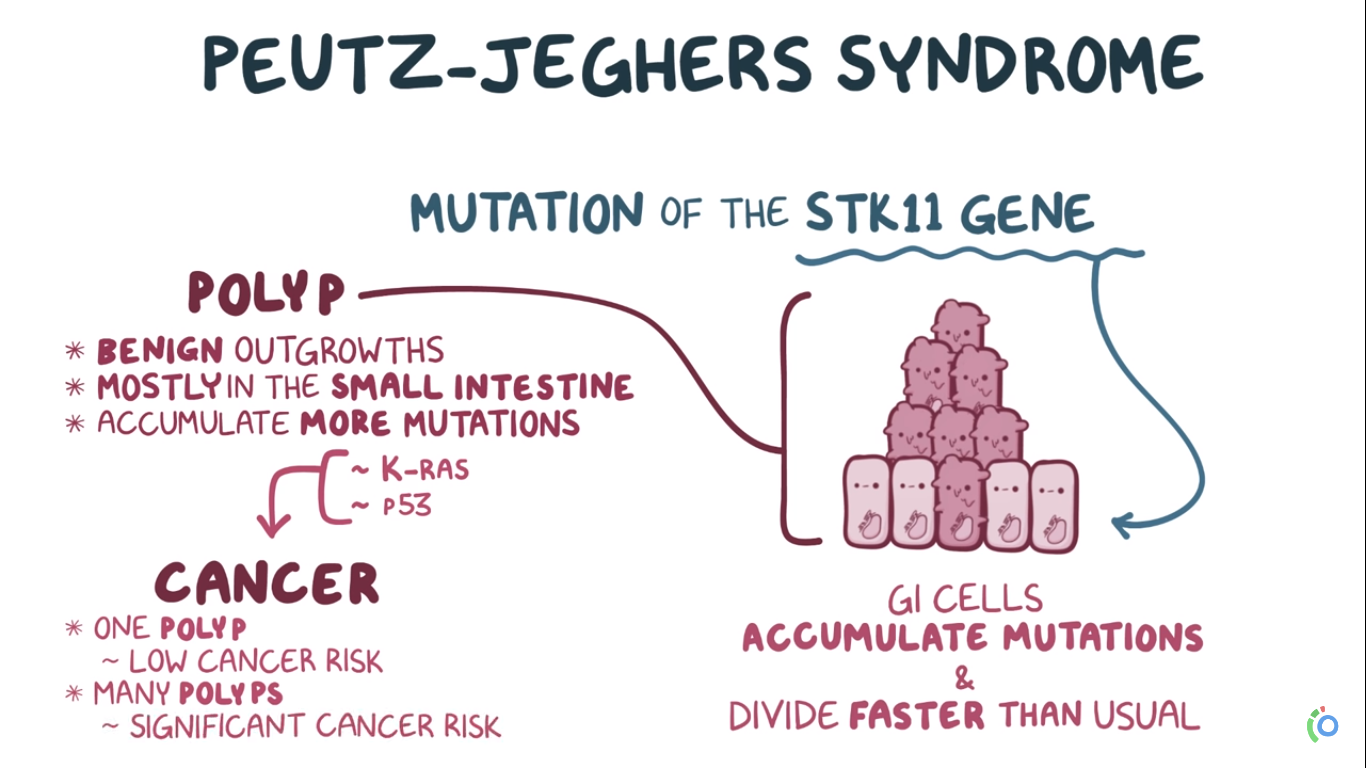 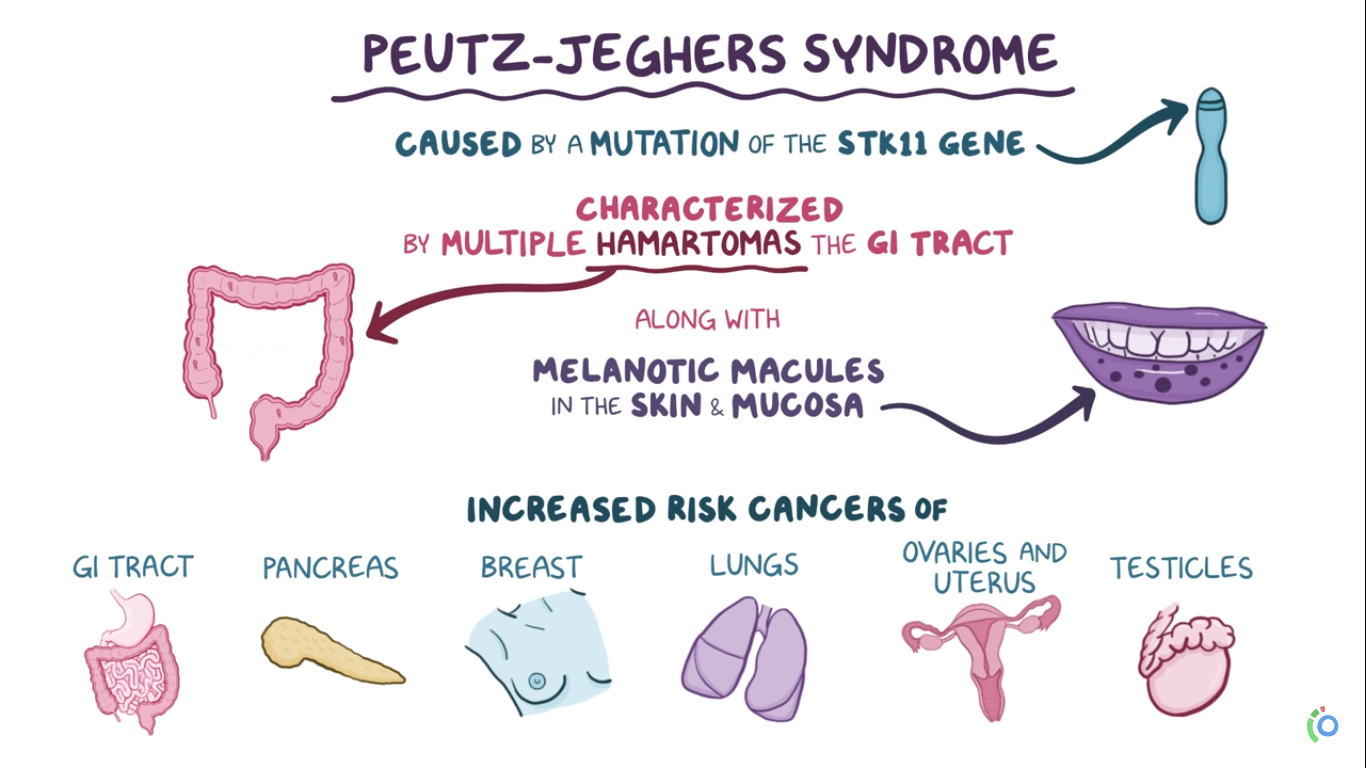 Peutz-Jeghers polyp
	Large.
	Arborizing network of connective  tissue, smooth muscle, lamina  propria
	Glands lined by normal-appearing intestinal  epithelium
	Christmas tree pattern.
Adenomas
	Most common and clinically important
	Increase with age.
	Definition: presence of epithelial dysplasia (low or high).
	Precursor for majority of colorectal adenocarcinomas
	Most adenomas DO NOT progress to carcinoma.
	USA: screening colonoscopy starts at 50 yrs.
	Earlier screening with family history.
	Western diets and lifestyles increase risk.
Pedunculated or sessile
Colon adenoma
	Hallmark: epithelial dysplasia
	Dysplasia: nuclear hyperchromasia, elongation,  stratification, high N/C ratio.

	Size : most important correlate  with risk for malignancy

	High-grade dysplasia is the second  factor
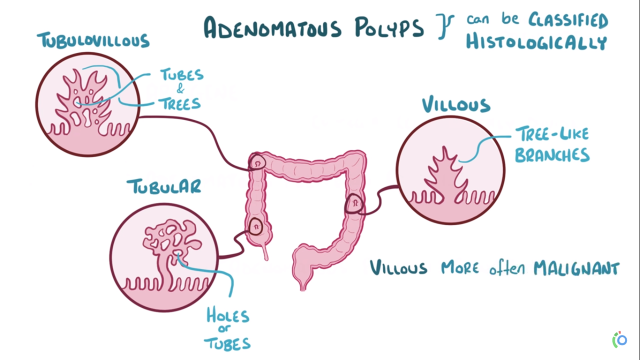 Tubular adenoma
Villous adenoma.
	Long slender villi.
	More frequent invasive foci
	Architecture:
	Tubular.
	Tubulovillous.
	Villous.
[Speaker Notes: haracterized by more than 75% villous features, where villous refers to finger-like or leaf-like epithelial projections.]
Villous adenoma
Familial Syndromes
	Syndromes associated with colonic polyps and increased rates of colon cancer
	Genetic basis.
	Familial Adenomatous Polyps (FAP)
	Hereditary Nonpolyposis Colorectal Cancer (HNPCC)
Familial adenomatous polyposis (FAP)
	Autosomal	dominant.
	Numerous colorectal adenomas: teenage years.
	Mutation in APC gene.
	At least 100 polyps are necessary for a diagnosis of classic FAP.
	Morphologically similar to sporadic adenomas
	100% of patients develop colorectal carcinoma, IF UNTREATED, often before  age of 30.
	Standard therapy: prophylactic colectomy before 20 Year of age.
	Risk for extraintestinal manifestations,
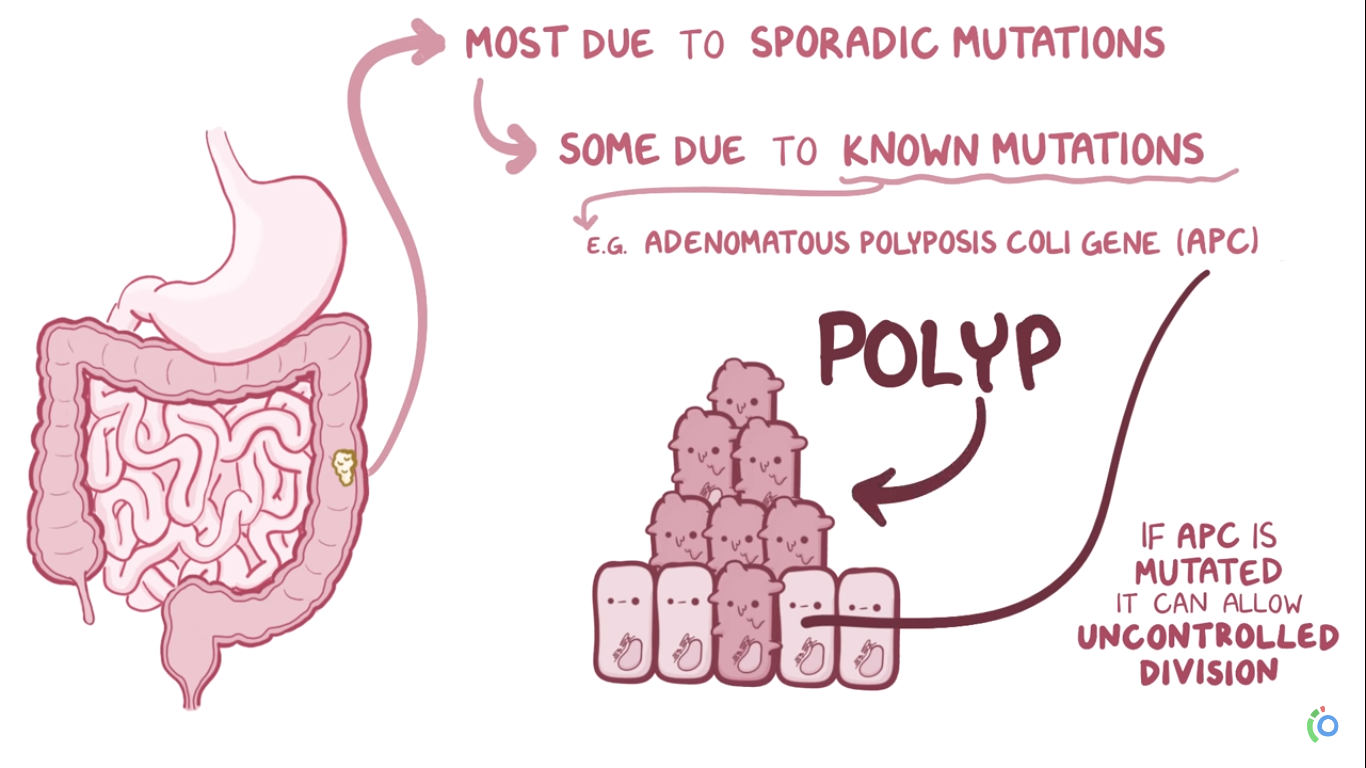 	Variants of FAP: Gardner syndrome and Turcot syndrome.
	Gardner syndrome: intestinal polyps + osteomas (mandible, skull, and long  bones); epidermal cysts; desmoid and thyroid tumors; and dental  abnormalities.

	Turcot syndrome: intestinal adenomas and CNS tumors (medulloblastomas
>> glioblastomas	)
Hereditary Nonpolyposis Colorectal  Cancer (HNPCC, Lynch syndrome)
	Clustering of tumors: Colorectum, endometrium, stomach, ovary, ureters,  brain, small bowel, hepatobiliary tract, and skin
	Colon cancer at younger age than sporadic cancers
	Right colon with excessive mucin production .
	Adenomas are present, BUT POLYPOSIS IS NOT.

	Inherited germ line mutations in DNA mismatch repair genes.
	Accumulation of mutations in microsatellite DNA (short repeating sequences)
	Resulting in microsatellite instability
	Majority of cases involve either MSH2 or MLH1.
Cecal polyps in HNPCC.
Colonic Adenocarcinoma
	Most common malignancy of the gastrointestinal tract
	Small intestine is uncommonly involved by neoplasia.
	Peak: 60 to 70 years
	20% under 50 years.
	Low intake of vegetable fibers and high intake of carbohydrates and  fat.
	Aspirin or other NSAIDs have a protective effect.
	Cyclooxygenase-2 (COX-2) promotes epithelial proliferation.
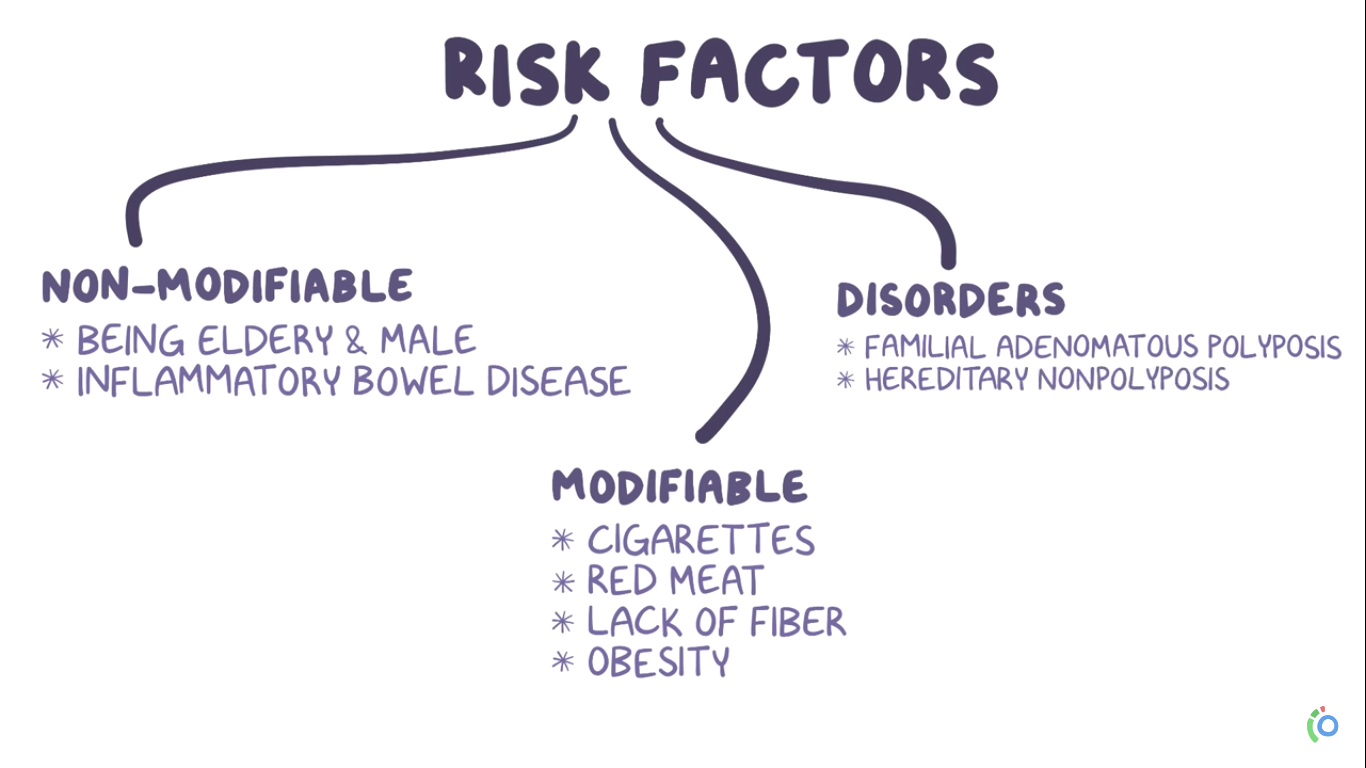 Pathogenesis
	Sporadic >>>> familial.
	Two pathways:
	APC/β-catenin pathway >> increased WNT signaling.

	Microsatellite instability pathway >> defects in DNA mismatch repair.

	Stepwise accumulation of multiple mutations.
The APC/β-catenin pathway:  chromosomal instability
	Classic adenoma carcinoma sequence.
	80% of sporadic colon tumors

	Mutation of the APC tumor suppressor gene: EARLY EVENT

	APC is a key negative regulator of β-catenin, a component of the WNT  signaling pathway.

	Both copies of APC should be inactivated for adenoma to develop (1st and 2nd  hits).
	Loss of APC >>> accumulation of B-catenin >> enters nucleus >> MYC and  cyclin-D1 transcription >> promote proliferation.

	Additional mutations >> activation of KRAS (LATE EVENT) >> inhibits
apoptosis.

	SMAD2 and SMAD4 mutations (tumor suppressor genes.)

	TP53 is mutated in 70% -80% of colon cancers (LATE EVENT IN INVASIVE)

	TP53 inactivation mutation

	Expression of telomerase also increases as the tumor advances.
The microsatellite instability pathway
	DNA mismatch repair deficiency
	Loss of mismatch repair genes
	Mutations accumulate in microsatellite repeats
	Microsatellite instability

	Silent if microsatellites located in noncoding regions
	Uncontrolled cell growth if located in coding or promoter regions of genes  involved in cell growth and apoptosis (TGF-B and BAX genes)
MORPHOLOGY
	Proximal colon tumors: polypoid, exophytic masses
	Proximal colon: rarely cause obstruction.
	Distal colon: annular lesions “napkin ring” constrictions & narrowing
	Tall columnar cells of dysplastic epithelium forming GLANDS with strong  desmoplastic response.
	Necrotic debris are typical.
	Some tumors give abundant mucin.
	Some form signet ring cells.
Rectosigmoid adenocarcinoma, napkin  ring
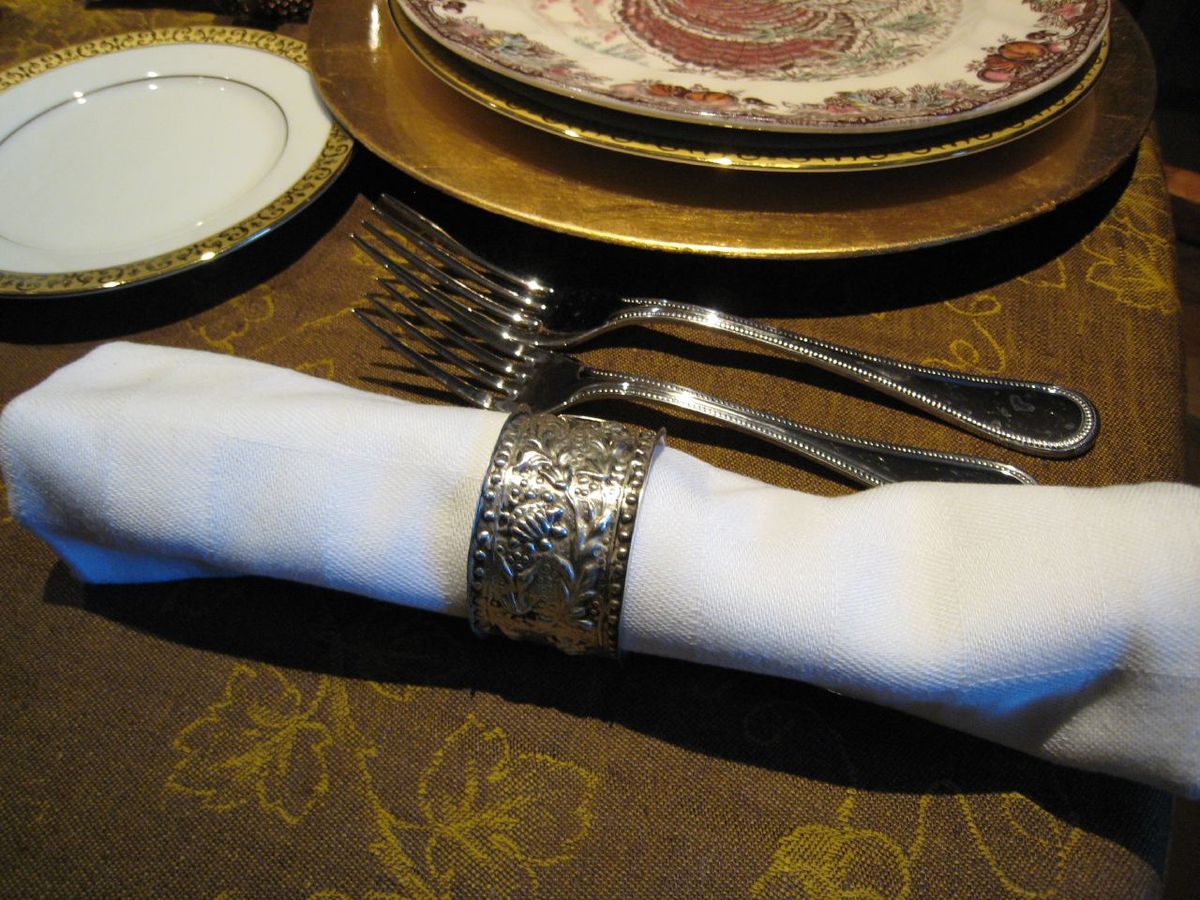 Exophytic adenocarcinoma
Adenocarcinoma with necrosis
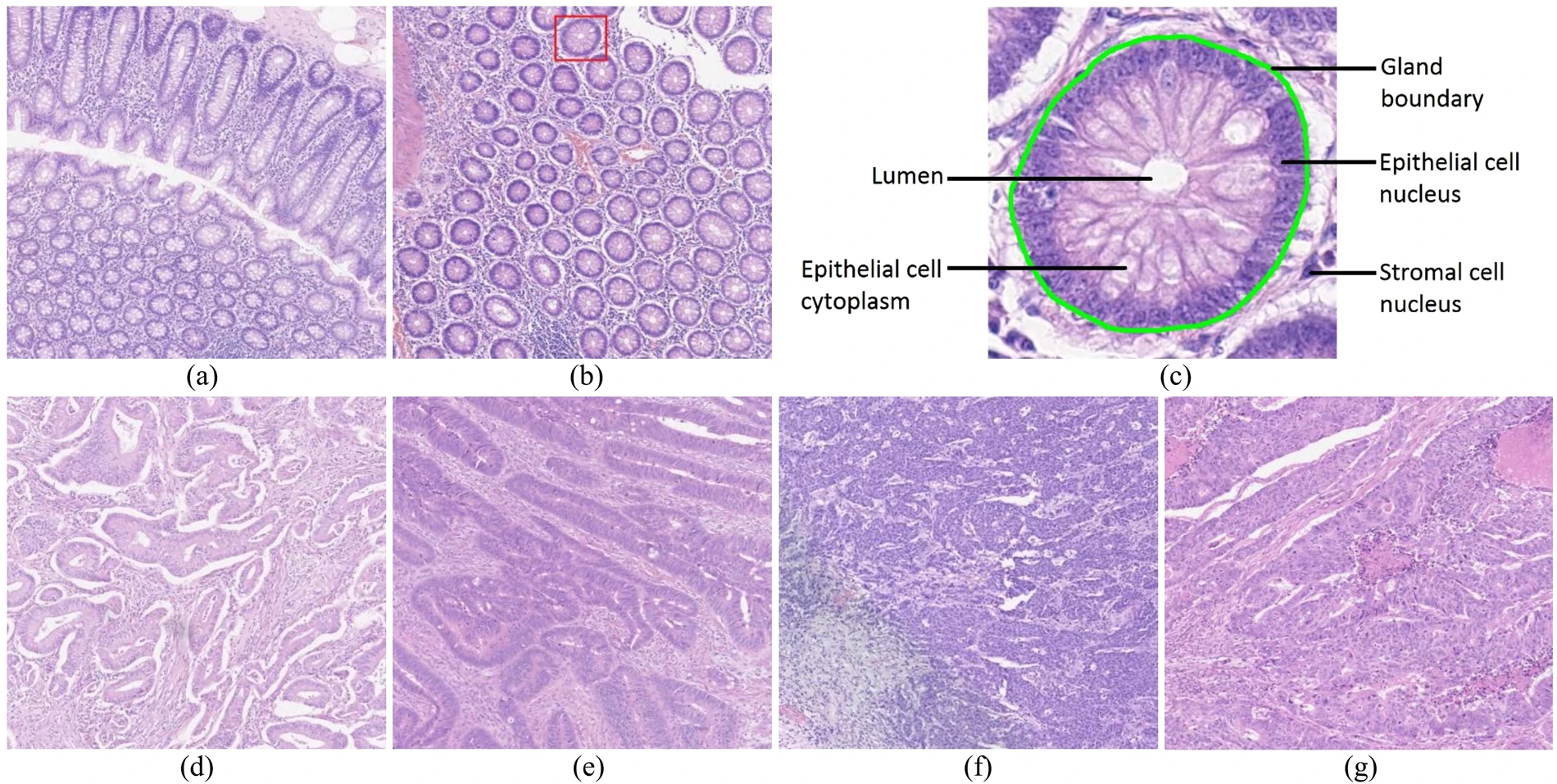 Clinical Features
	Endoscopic screening >> cancer prevention
	Early cancer is asymptomatic !!!!!!!!
	Cecal and right side cancers: Fatigue and weakness (iron deficiency anemia)
	Iron-deficiency anemia in an older male or postmenopausal female is  gastrointestinal cancer until proven otherwise.

	Left sided carcinomas: occult bleeding, changes in bowel habits, cramping
left lower-quadrant discomfort.
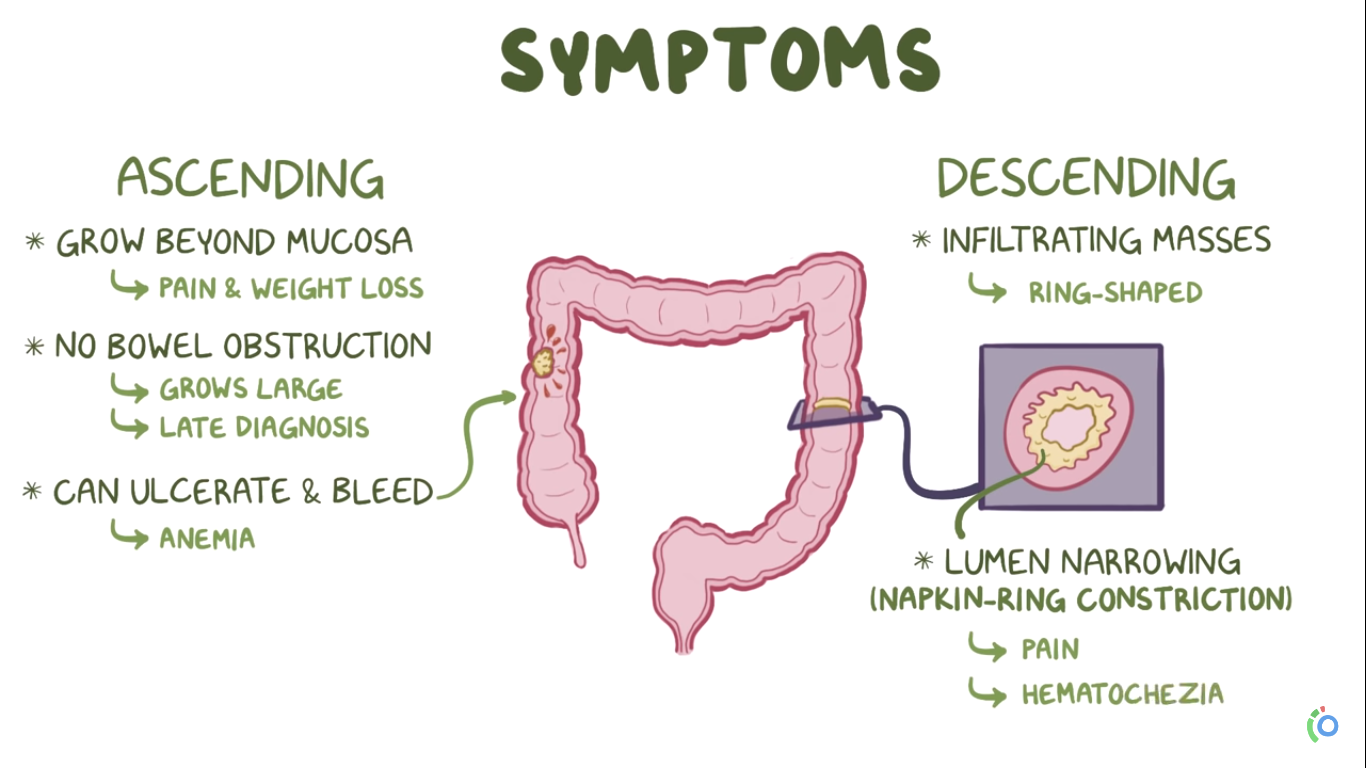 	Poor differentiation and mucinous histology >> poor prognosis

	Most important two prognostic factors are
	Depth of invasion
	Lymph node metastasis.
	Distant metastases (lung and liver) can be resected.
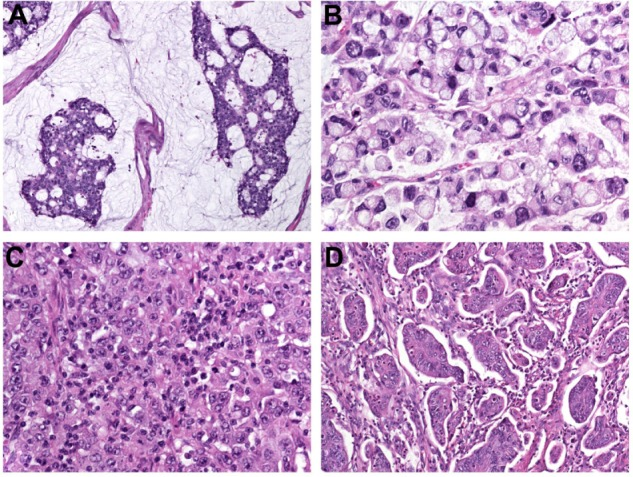 Liver metastasis.
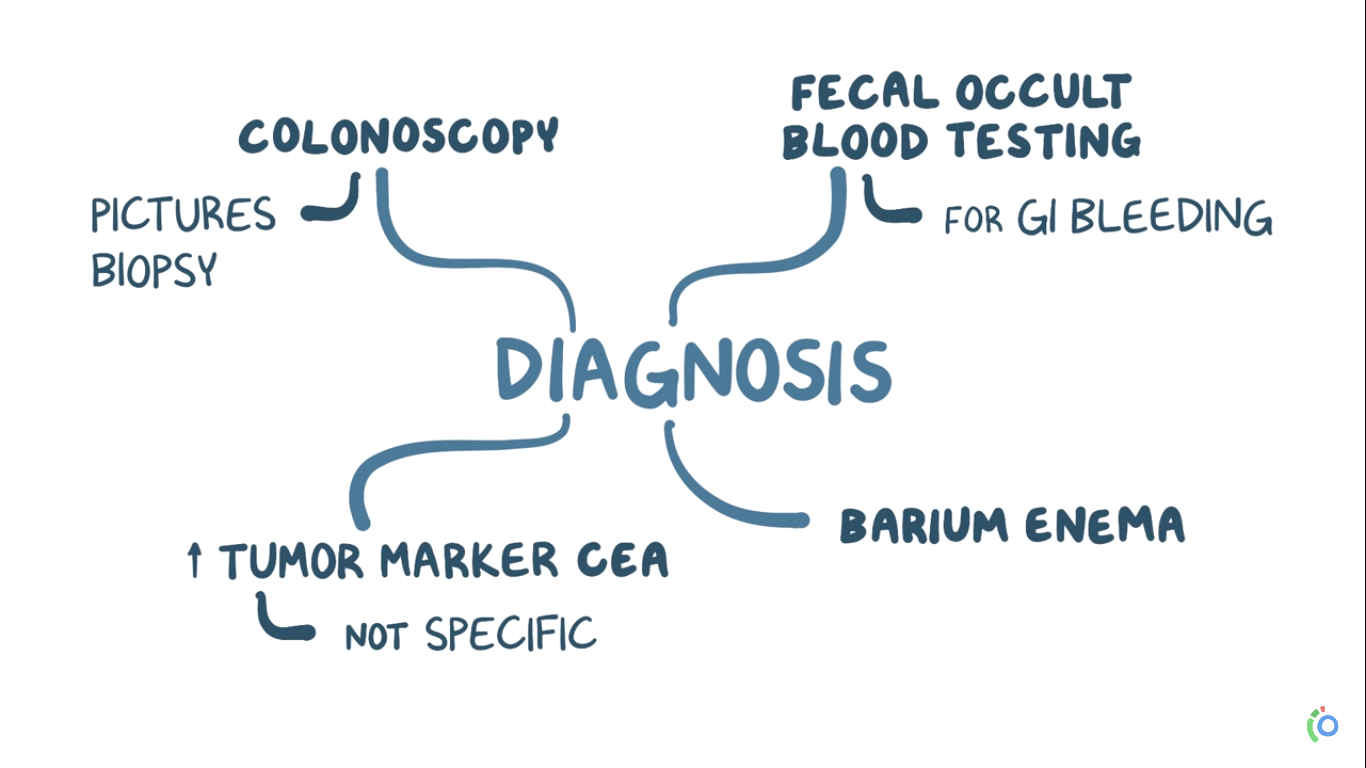 Appendix
	Normal true diverticulum of the cecum
	ACUTE APPENDICITIS
	TUMORS OF THE APPENDIX
ACUTE APPENDICITIS
	Most common in adolescents and young adults.
	May occur in any age.
	Difficult to confirm preoperatively
	DDx:
	Mesenteric lymphadenitis,
	Acute salpingitis,
	Ectopic pregnancy,
	Mittelschmerz (pain associated with ovulation),
	Meckel diverticulitis.
	Luminal obstruction in 50-80% of cases >> increased luminal pressure >>  impaired venous drainage >> ischemic injury & stasis associated bacterial  proliferation >>> inflammatory response rich in neutrophils & edema.
	Obstruction by fecalith (A fecalith is a stone made of feces), less commonly : gallstone, tumor, worms….

	Diagnosis requires neutrophilic infiltration of the muscularis propria
	Acute suppurative appendicitis >> more severe >> focal abscess  formation.
	Acute gangrenous appendicitis >> necrosis and ulceration.
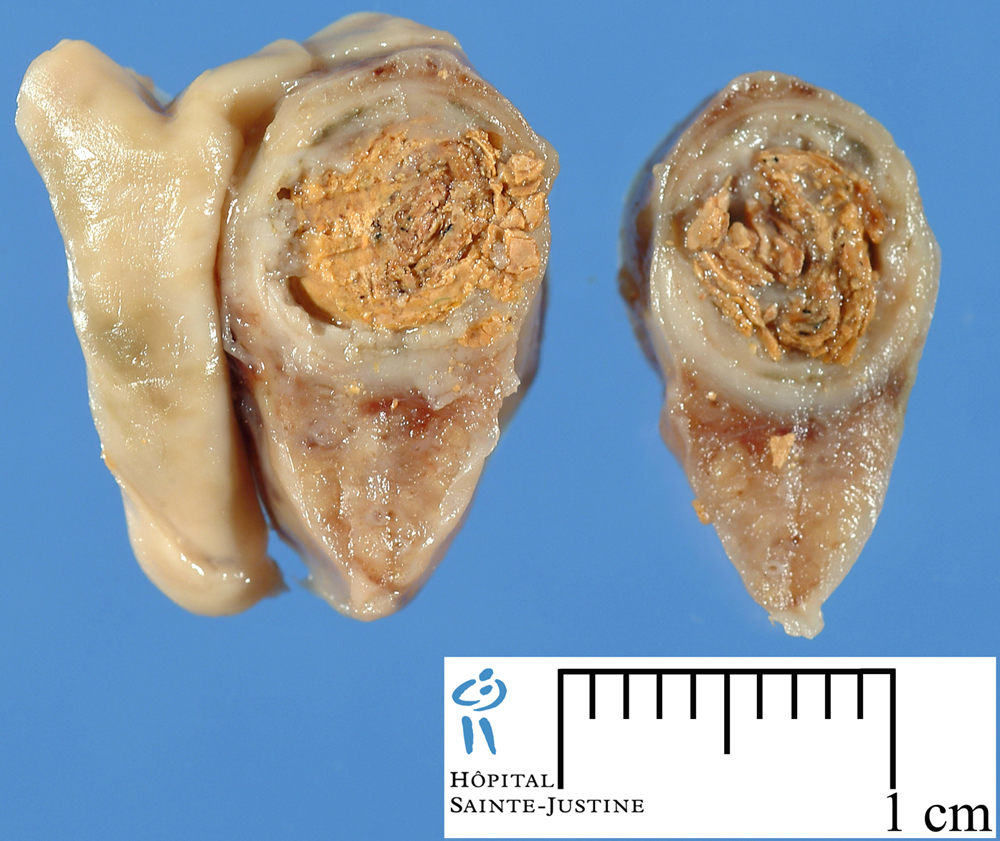 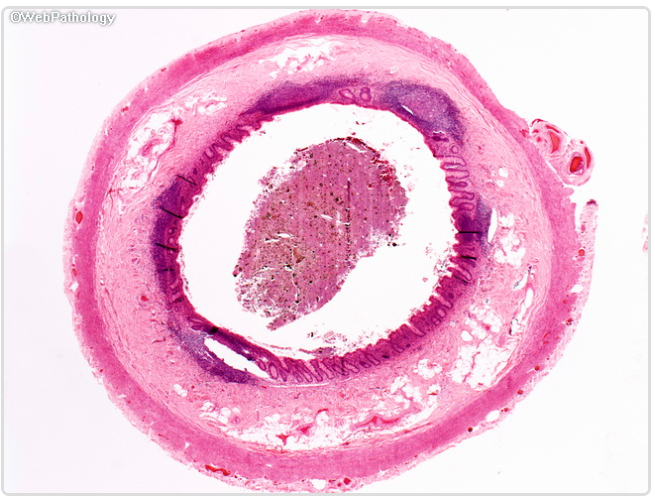 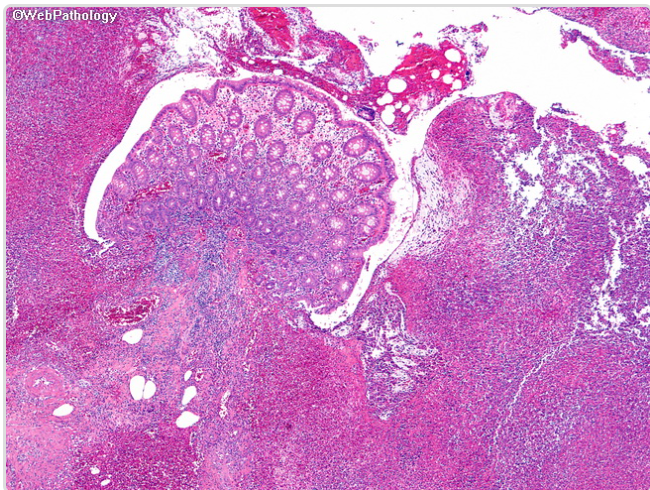 Clinical Features
	Early acute appendicitis: periumbilical pain
	Later: pain localizes to the right lower quadrant,
	Nausea, vomiting, low-grade fever, mildly leukocytosis.
	A classic physical finding is McBurney’s sign (McBurney’s point).
	Signs and symptoms are often absent, creating difficulty in clinical  diagnosis.
TUMORS OF THE APPENDIX
	The most common tumor: carcinoid (neuroendocrine tumor)
	Incidentally found during surgery or on examination of a resected appendix
	Distal tip of the appendix
	Nodal metastases & distant spread are rare.